Relativity Part V
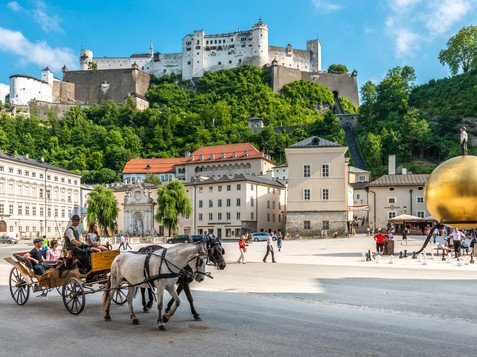 Doppler Effect

Momentum and Energy in Special Relativity

Quiz

E=mc2
Salzburg, Austria

What famous musician is from this town ?
Ans: Wolfgang Amadeus Mozart (1756-1791)
Read 37.9 General Relativity
Can anyone here read German ?
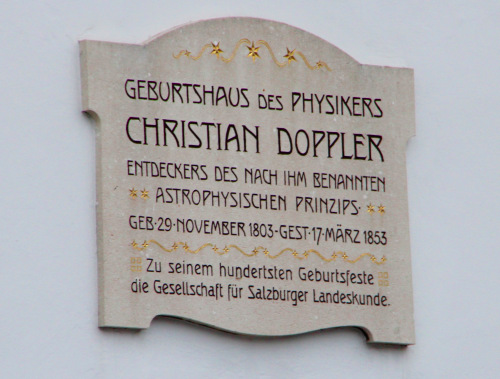 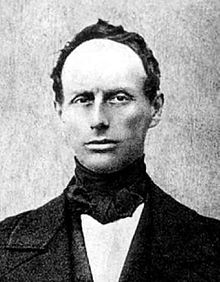 Born in Salzburg, Austria
Discovered important astrophysical principle that bears his name
What is the Doppler effect for electromagnetic waves ?
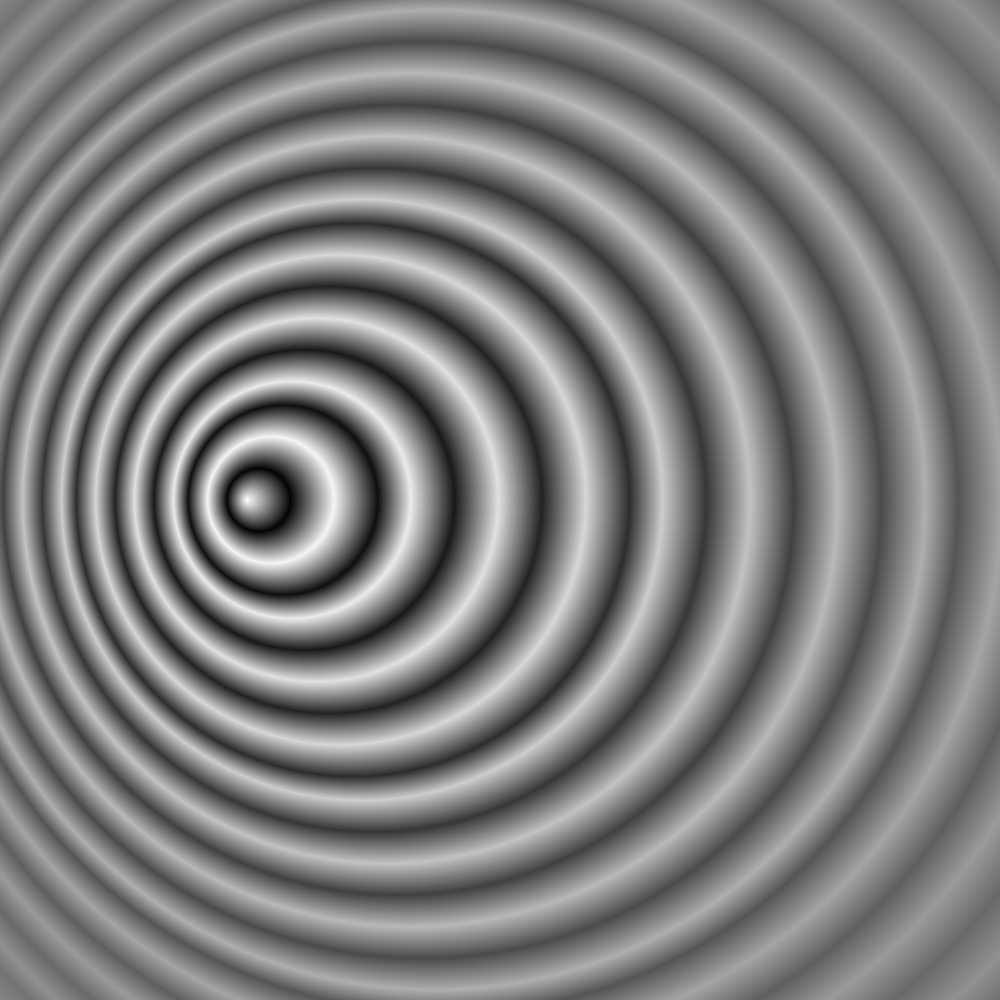 “Blueshift”
“Redshift”
Source moving towards observer
Source moving  away from observer
3
[Speaker Notes: Look at the wavefronts in this image.]
Doppler Effect in Daily Life
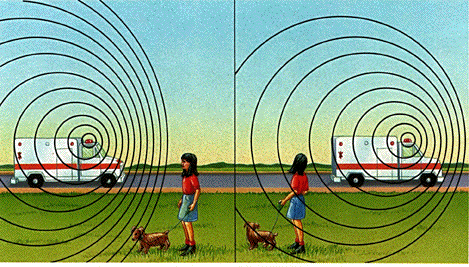 Doppler effect for electromagnetic waves
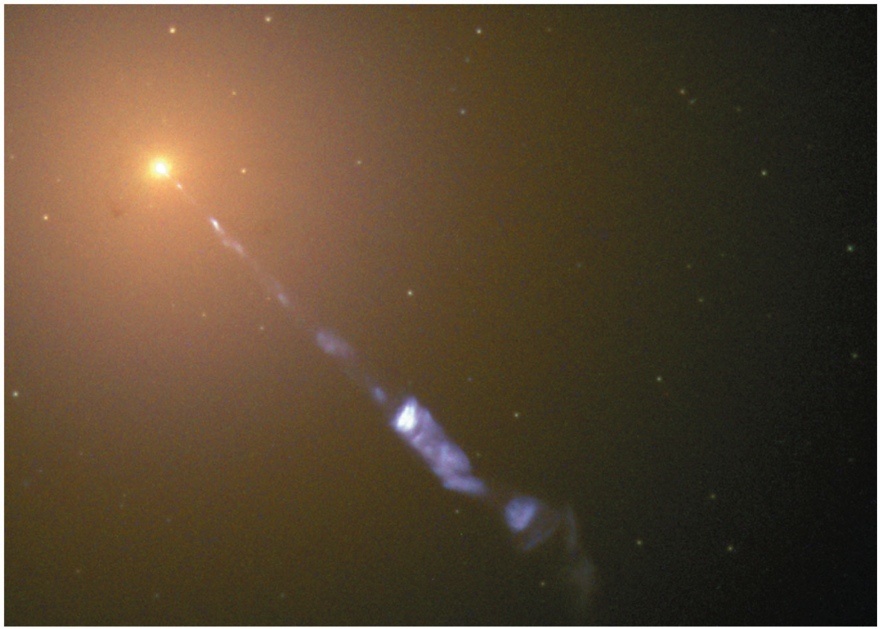 M87
Source approaching observer, “blue shift”, u is the speed of the source relative to the observer. The frequency of the source in its rest frame is f0
Jet being ejected from a black hole. (f0 =6.7 x 1014Hz
f=5.6 x 1015Hz)
Red shift or blue shift  ?
Source moving away from observer, “red shift”, u is the speed of the source relative to the observer. The frequency of the source in its rest frame is f0
5
[Speaker Notes: Note that time dilation plays a role in the derivation in the text (somewhat different from the classical treatment)]
Doppler effect (non-relativistic case)
Source approaching observer, “blue shift”, u is the speed of the source relative to the observer. The frequency of the source in its rest frame is f0
What should I do next ? Why ?
6
Doppler effect for electromagnetic waves (non-rel)
Use the binomial expansion !
Uum what’s that ?
What happened to u2/c2 ?
Warning !!: Only works for the non-relativistic case u<<c
7
Applications of Doppler effect for EM waves
Many examples of Youtube videos for ambulance and police sirens (from now on please pay attention to the Doppler effect for sound !)
https://www.youtube.com/watch?v=YxlMvxEs2H8
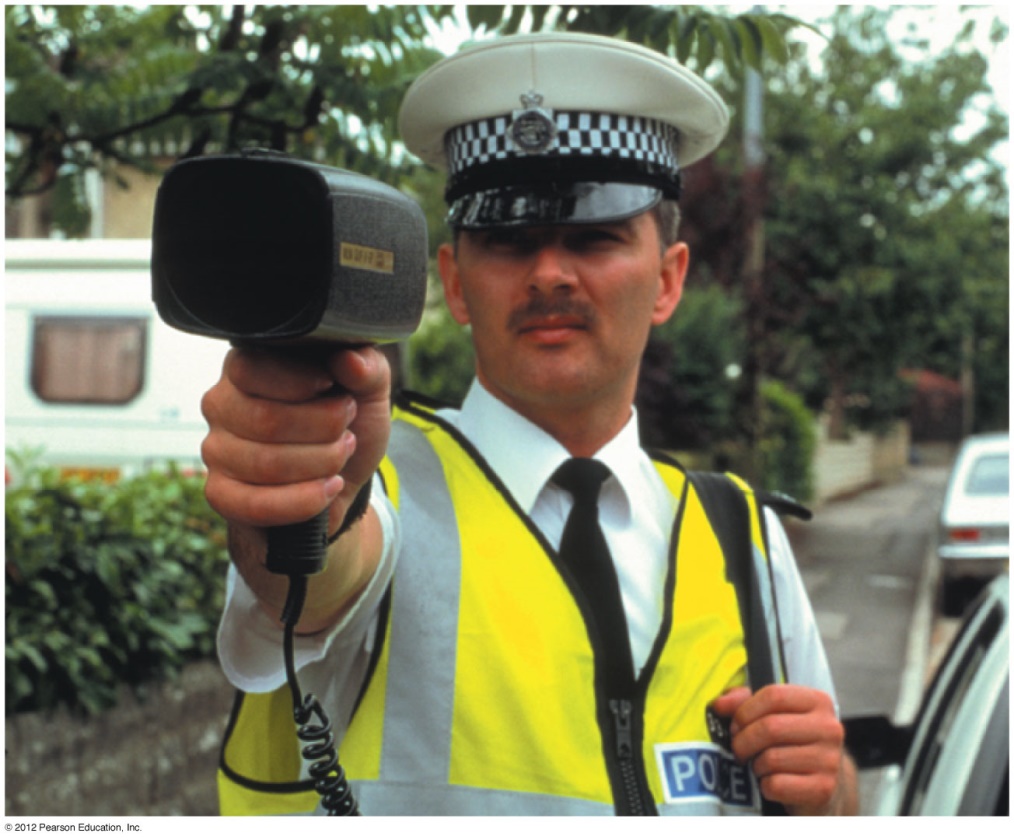 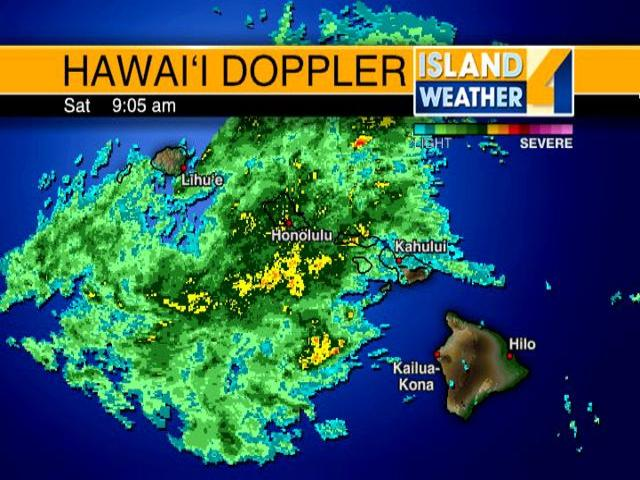 8
[Speaker Notes: Doppler effect for radar is very important and useful.]
Example of Doppler effect for EM waves (blue shift)
How fast must you be approaching a red traffic light (λ=675 nm) for it to appear green (λ=575 nm) ?
Not a good excuse for running a red light
9
[Speaker Notes: Not a good excuse. I get 0.1594c]
Relativistic momentum
From our discussion of  Lorentz transformations, velocities depend on the reference frame. Hence classical momentum will not be conserved in all inertial reference frames.
This is a serious problem. What can we do ?
Ans: define relativistic momentum (and later energy)
10
Relativistic momentum (cont’d)
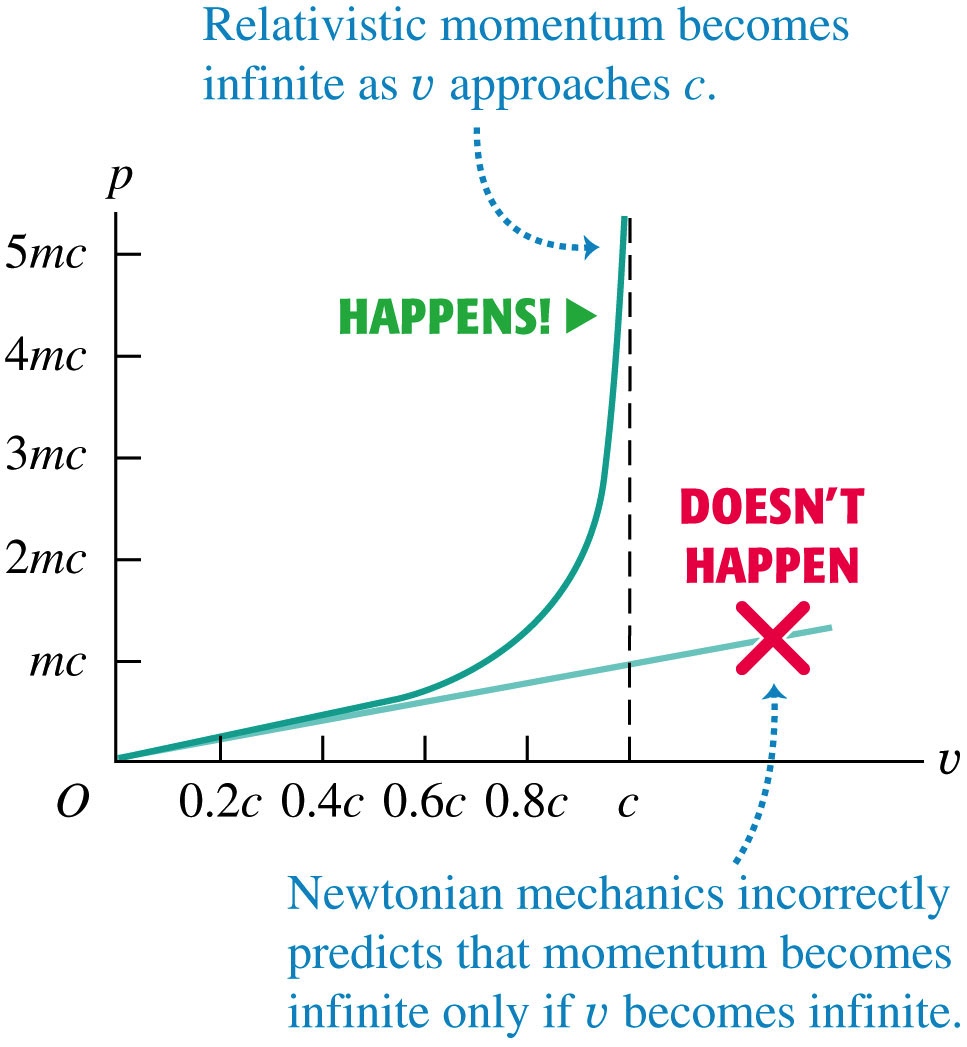 Now introduce relativistic mass
11
Relativistic momentum (cont’d)
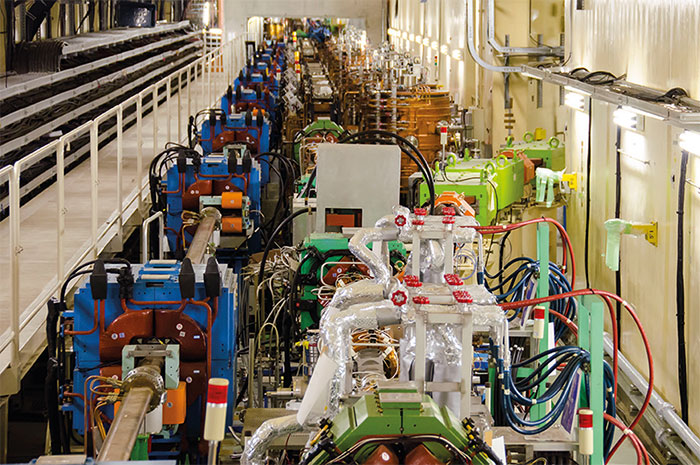 What is γ for the 
beam particles?
~300
~700
~2000
~7000
Particle accelerator: electrons and positrons moving at >99.999999% c
What can we conclude about the relativistic mass?
Beam energy is billions of electron-Volts, so most of the energy is in the relativistic mass (momentum)
12
[Speaker Notes: I get 7071]
Q12.1
When a light source is stationary with respect to an observer. The observer detects the light frequency to be fo.

When the light source moves toward the observer, the observer detects a frequency that is 

greater than fo.
less than fo.
equals to fo.
[Speaker Notes: A blue shift]
Q12.1
When a light source is stationary with respect to an observer. The observer detects the light frequency to be fo.

When the light source moves toward the observer, the observer detects a frequency that is 

greater than fo.
less than fo.
equals to fo.
A blue shift
[Speaker Notes: A blue shift]
Q12.2
According to the relativistic expression for momentum, if the speed of an object is doubled, the magnitude of its momentum
A. increases by a factor greater than 2. 
B. increases by a factor of 2.
C. increases by a factor greater than 1 but less than 2. 
D. depends on the value of the initial speed.
[Speaker Notes: Answer: A ; p= gamma m v]
Q12.2
According to the relativistic expression for momentum, if the speed of an object is doubled, the magnitude of its momentum
A. increases by a factor greater than 2. 
B. increases by a factor of 2.
C. increases by a factor greater than 1 but less than 2. 
D. depends on the value of the initial speed.
p = γ mv
[Speaker Notes: Answer: A ; p= gamma m v]
Q12.3
Compare the formula for the Doppler effect for electromagnetic waves when the source moves toward the observer vs. when the observer moves to the source.  

The two formulae are the same.
The first case gives a higher frequency than the second case.
The first case gives a lower frequency than the second case.
[Speaker Notes: A]
Q12.3
Compare the formula for the Doppler effect for electromagnetic waves when the source moves toward the observer vs. when the observer moves to the source.  

The two formulae are the same.
The first case gives a higher frequency than the second case.
The first case gives a lower frequency than the second case.
[Speaker Notes: A]
Relativistic Force (on our way to E=mc2)
If v is along the  x-axis and acceleration is constant, then can obtain a simple form for F.

Use d/dx(xn)=nxn-1
Need to use the product rule for differentiation
19
Relativistic Force (on our way to E=mc2)
If v is along the  x-axis and acceleration is constant, then can obtain a simple form for F.

Use d/dx(xn)=nxn-1
Relativistic Work (on our way to E=mc2)
How do we do this integral ?
Change variables, let  
s=1-v2/c2, ds=-2v/c2 dv.
  Int (xn) dx=xn+1/(n+1). 
Go from rest to v.
Relativistic Work (on our way to “E=mc2”)
K= Kinetic Energy.
Here  E= γmc2 and mc2 is the “rest mass energy”
Is there an equivalent of rest mass energy in classical Newtonian physics ?
Relativistic Kinetic Energy (non-relativistic limit)
K= Kinetic Energy.
Do you remember the binomial expansion ?
What is the expansion parameter ?
How can we expand this in the limit v/c<<1 ?
So we obtain
Relativistic work and energy
The relativistic kinetic energy is K = (γ  – 1)mc2. The graph in Figure 37.21 (right) shows the kinetic energy as a function of speed. Note that the kinetic energy approaches infinity as the speed approaches the speed of light.
The rest energy is mc2.
The total energy of a particle is E = K + mc2 = γmc2.
The total energy, rest energy, and momentum are related by E2 = (mc2)2 + (pc)2.
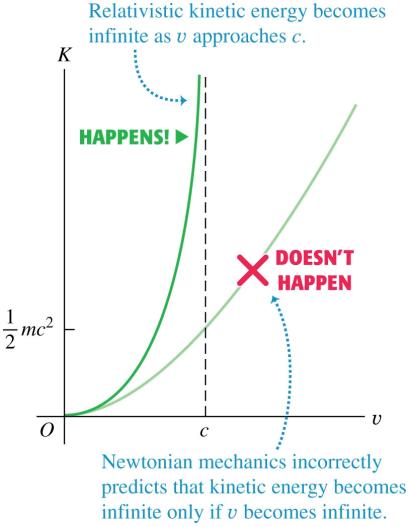